Figure 1. (a) The illustration of the waveform of 1 sequence used. (b) All sequences used. Three sets of sequences ...
Cereb Cortex, Volume 17, Issue 12, December 2007, Pages 2777–2779, https://doi.org/10.1093/cercor/bhm005
The content of this slide may be subject to copyright: please see the slide notes for details.
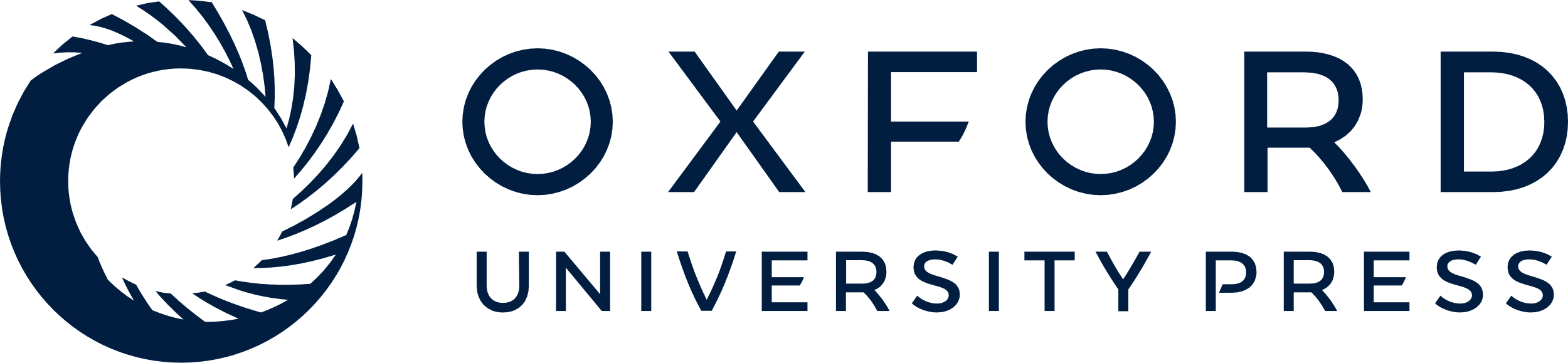 [Speaker Notes: Figure 1. (a) The illustration of the waveform of 1 sequence used. (b) All sequences used. Three sets of sequences (4:0, 2:2, and 3:1) corresponded to 3 different ratios of the tones of the 2 frequencies as specified by the names of these sets. They were used in the main series (S2:2 D4:0, S3:1 D4:0, S3:1 D2:2, and S2:2 D3:1, where S refers to standard and D to deviant, and 2 numbers separated by a colon, to the ratio of the tones of the 2 frequencies). Each of the sequences in a set had the same probability to be assigned to a series, and this probability eventually depended on the stimulus type to which the sequences were assigned. The remaining 2 sequences (1000 and 1500 Hz) corresponded to 2 sound frequencies that were used to distinguish standards from deviants in the control series (Controls A and B). (c) A schematic illustration of the temporal structure of the series of sequences.


Unless provided in the caption above, the following copyright applies to the content of this slide: © The Author 2007. Published by Oxford University Press. All rights reserved. For permissions, please e-mail: journals.permissions@oxfordjournals.org]